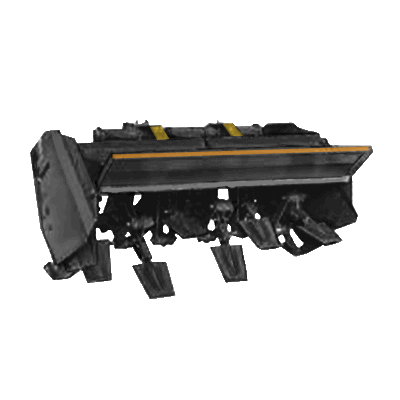 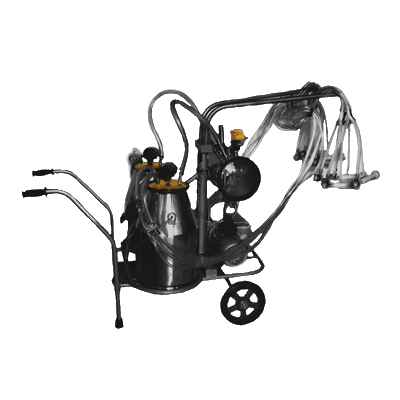 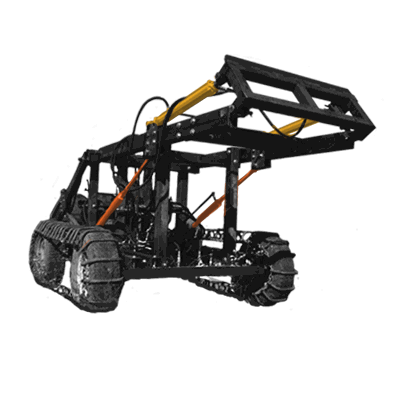 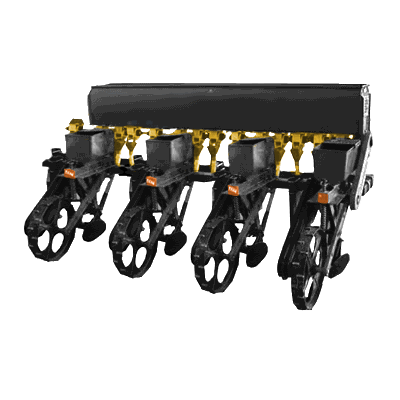 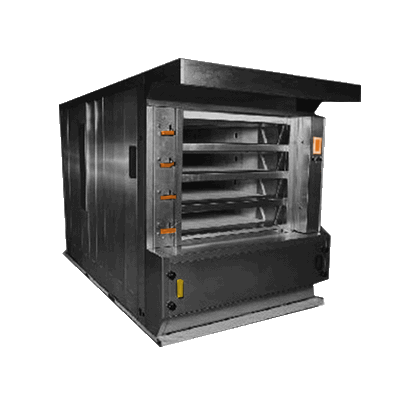 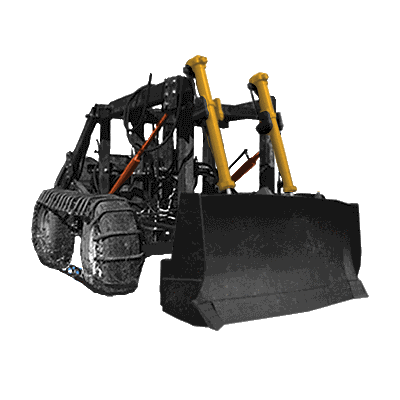 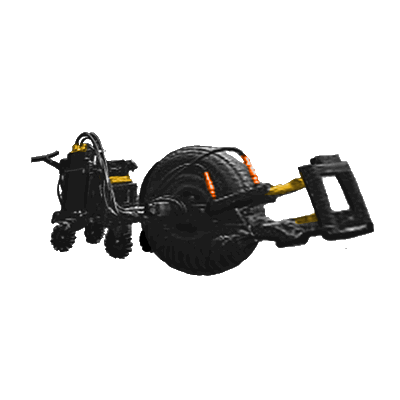 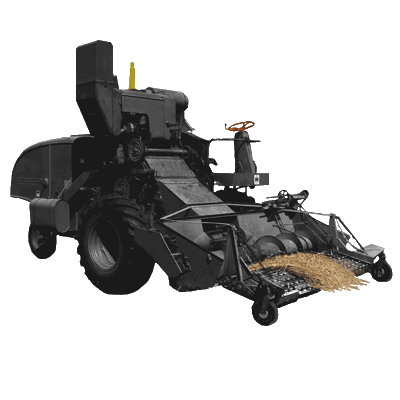 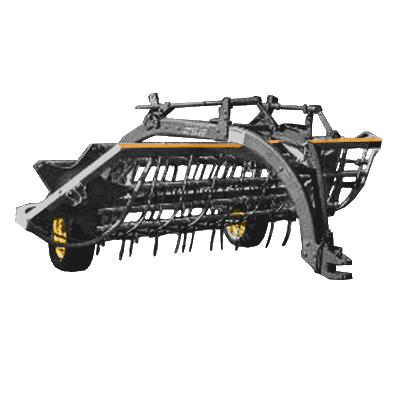 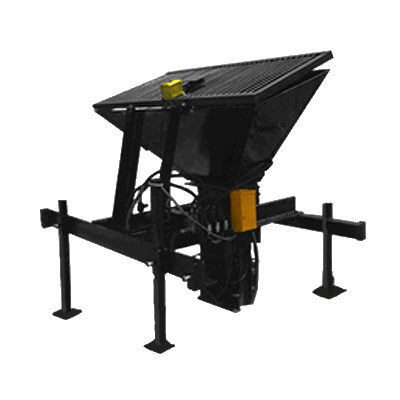 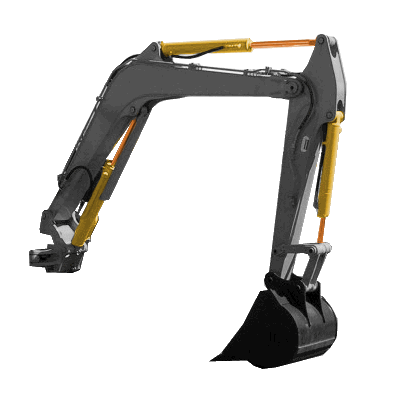 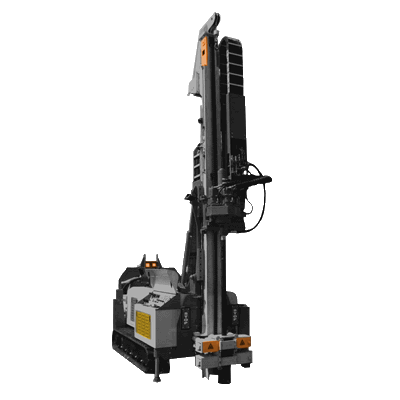 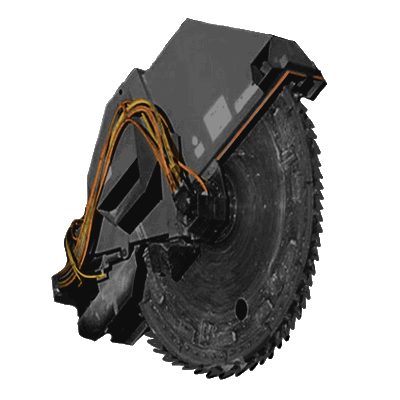 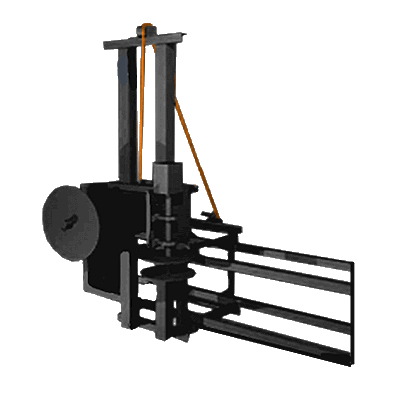 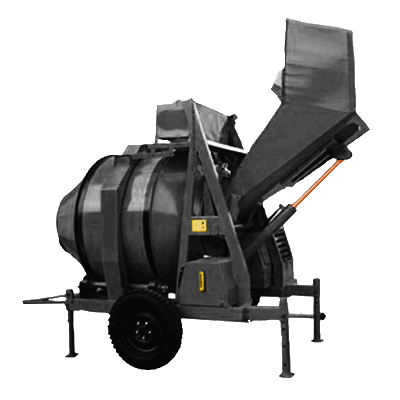 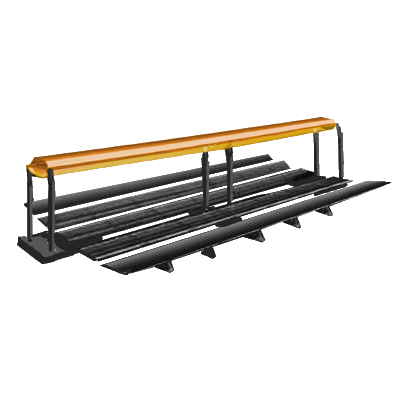 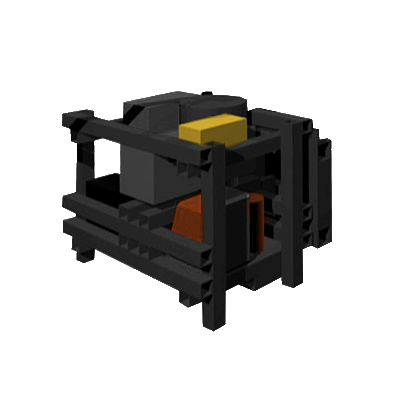 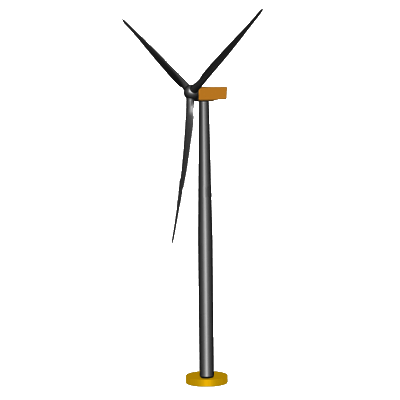 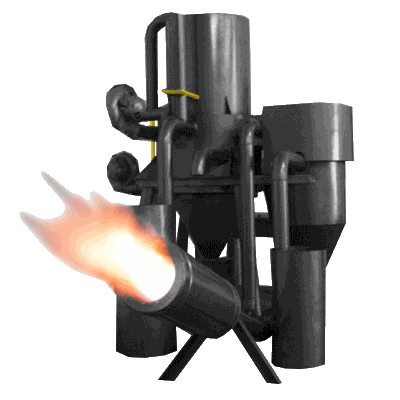 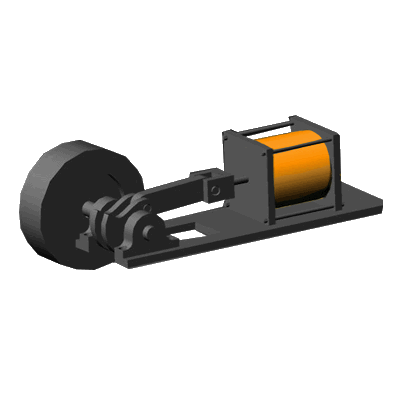 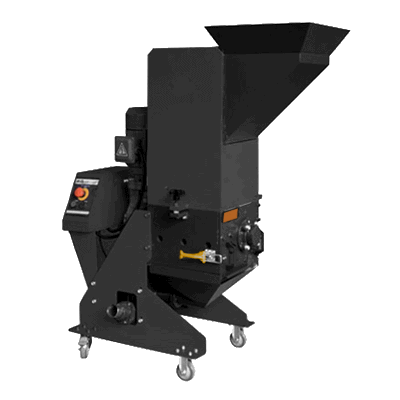 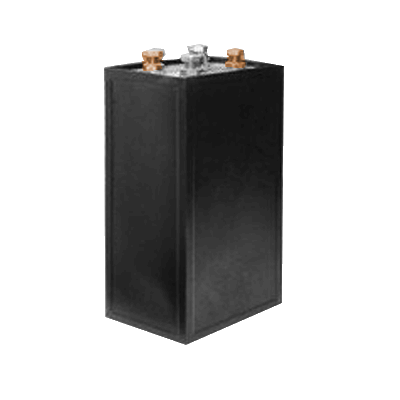 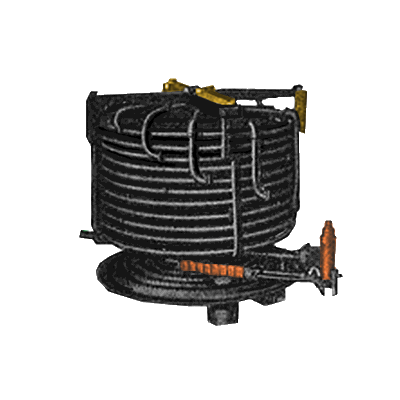 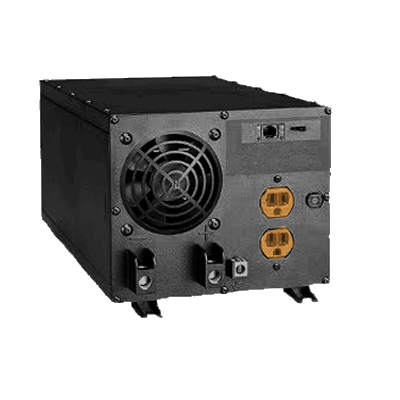 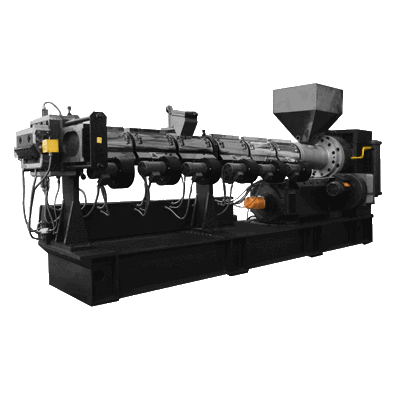 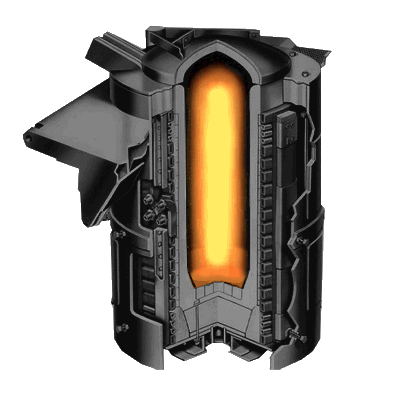 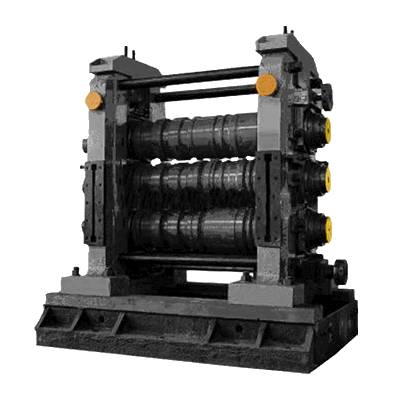 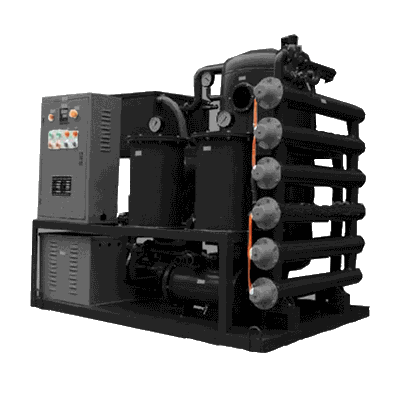 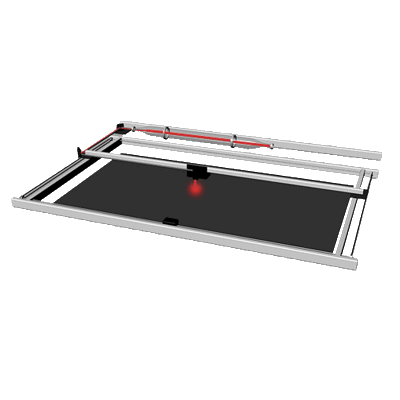 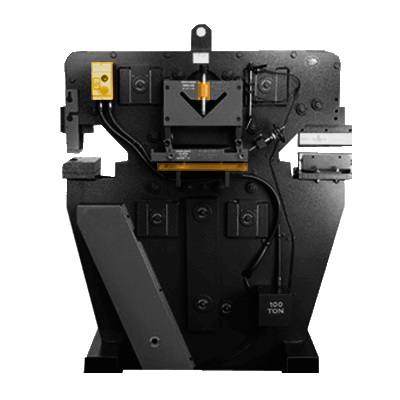 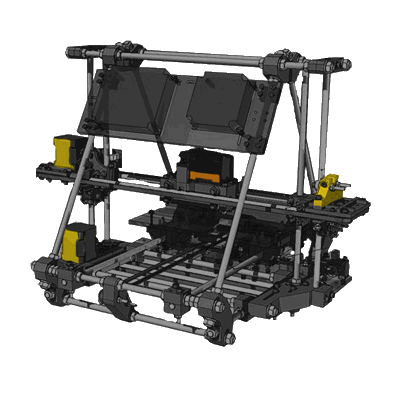 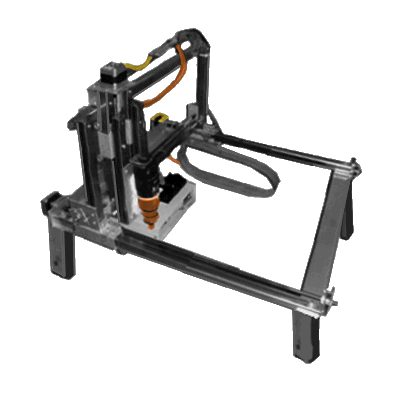 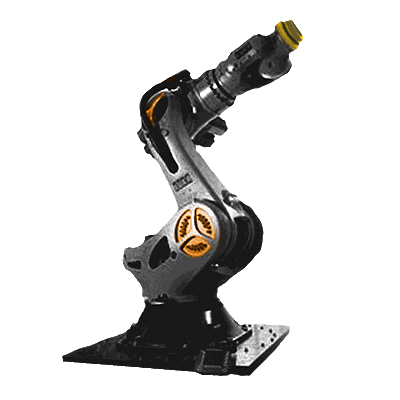 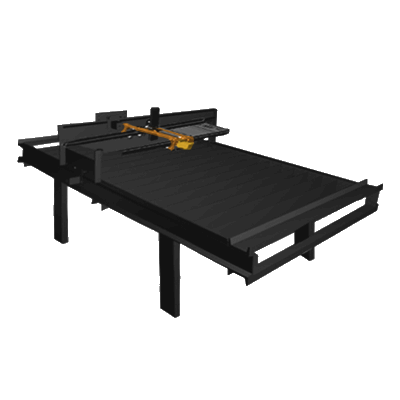 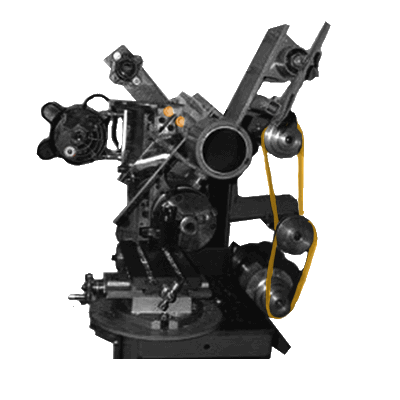 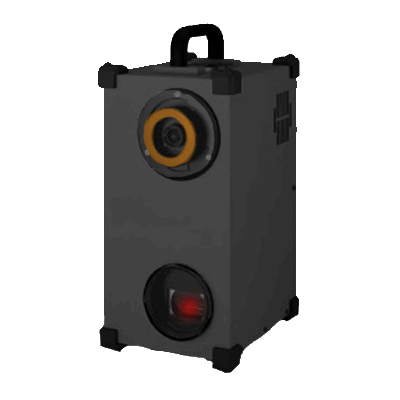 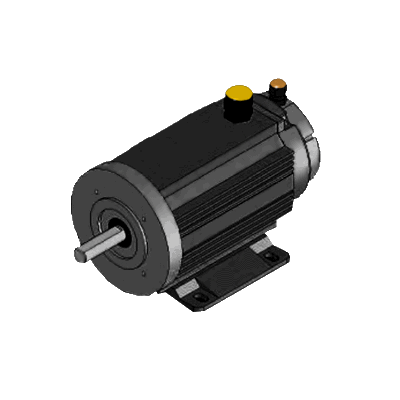 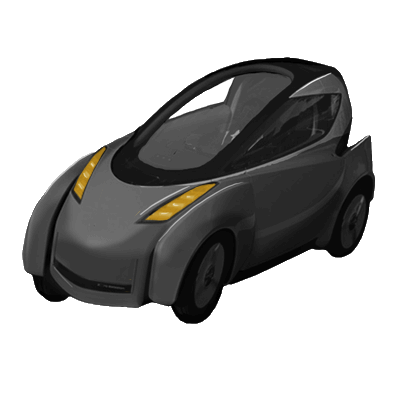 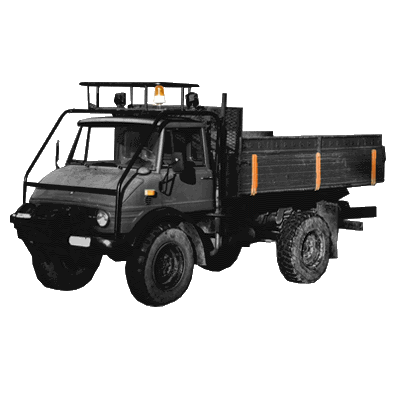 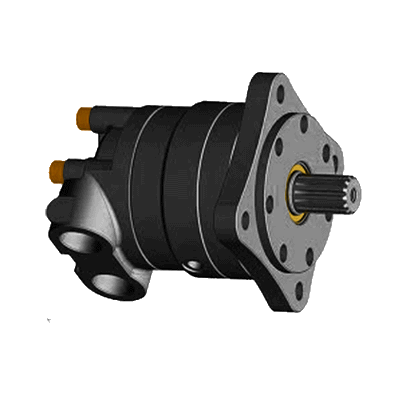 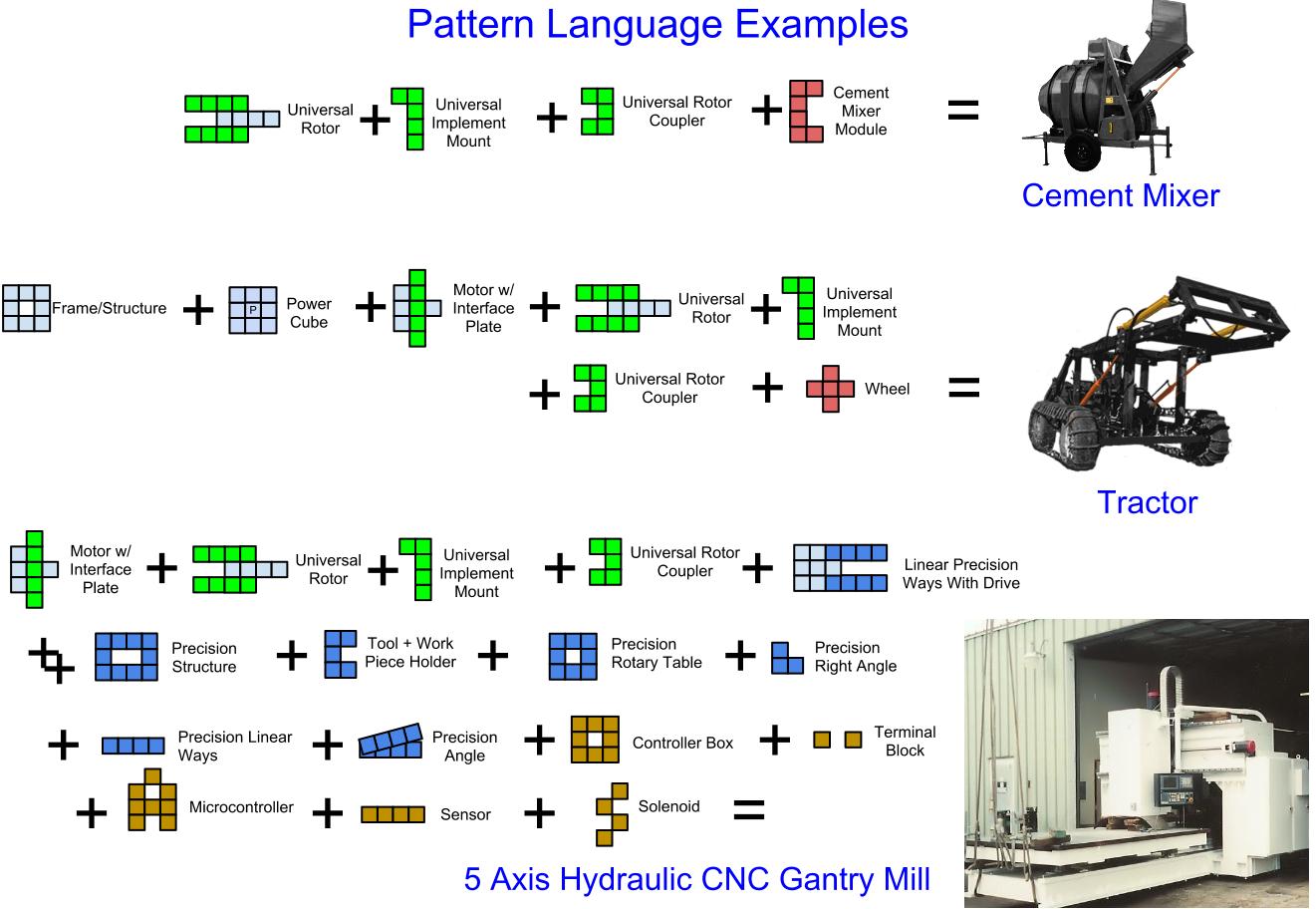 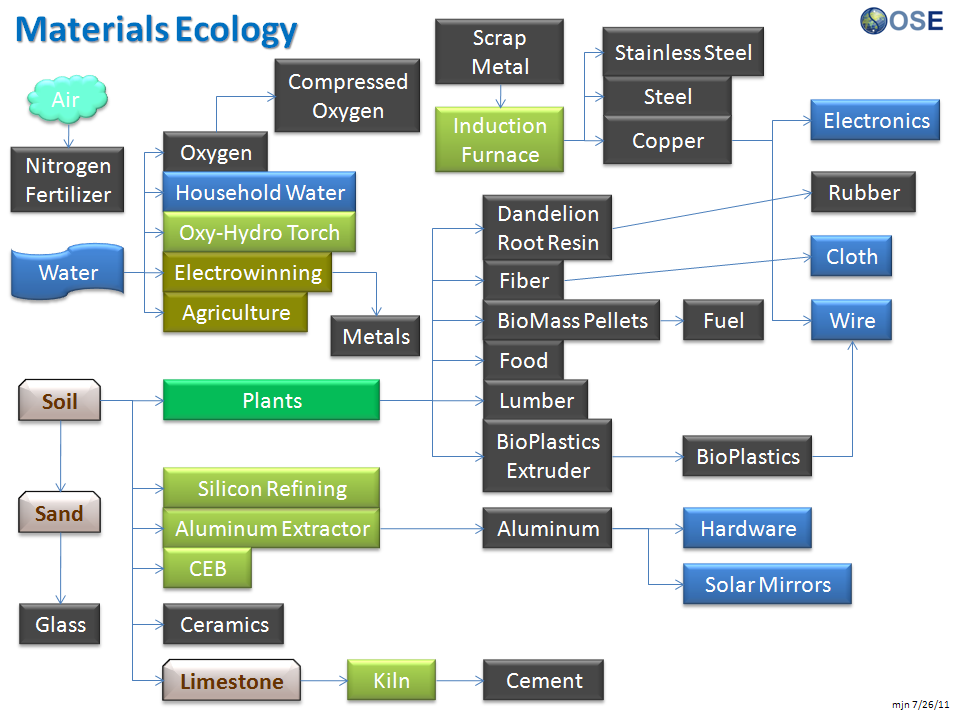 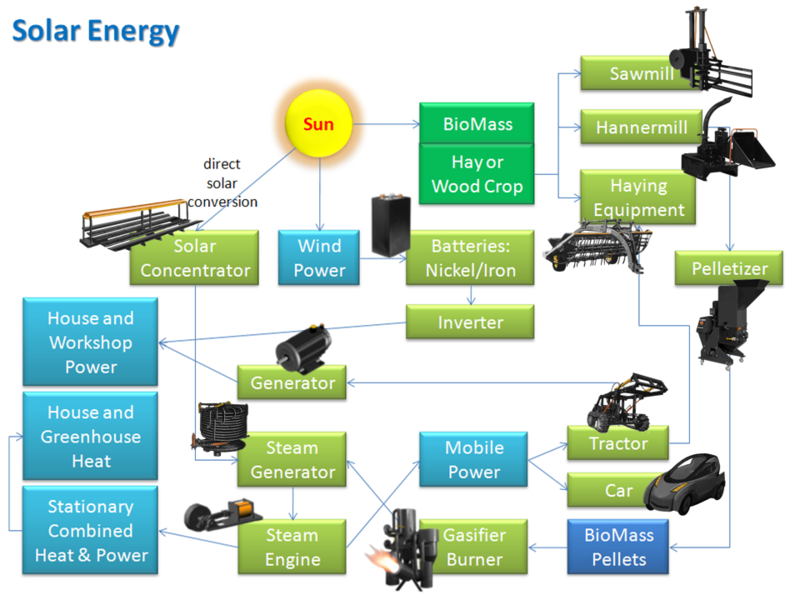 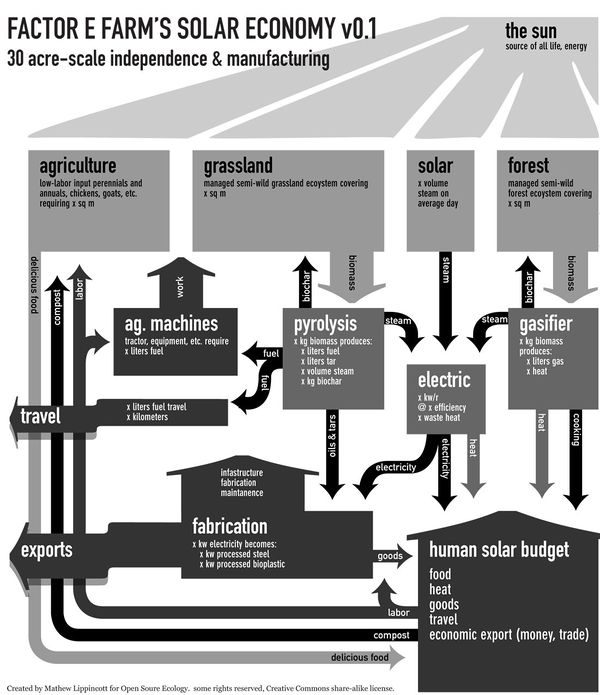 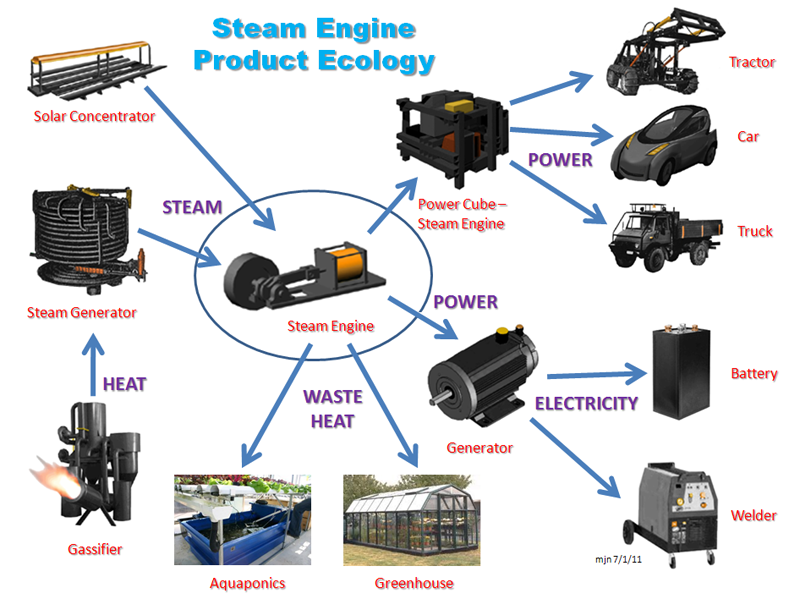 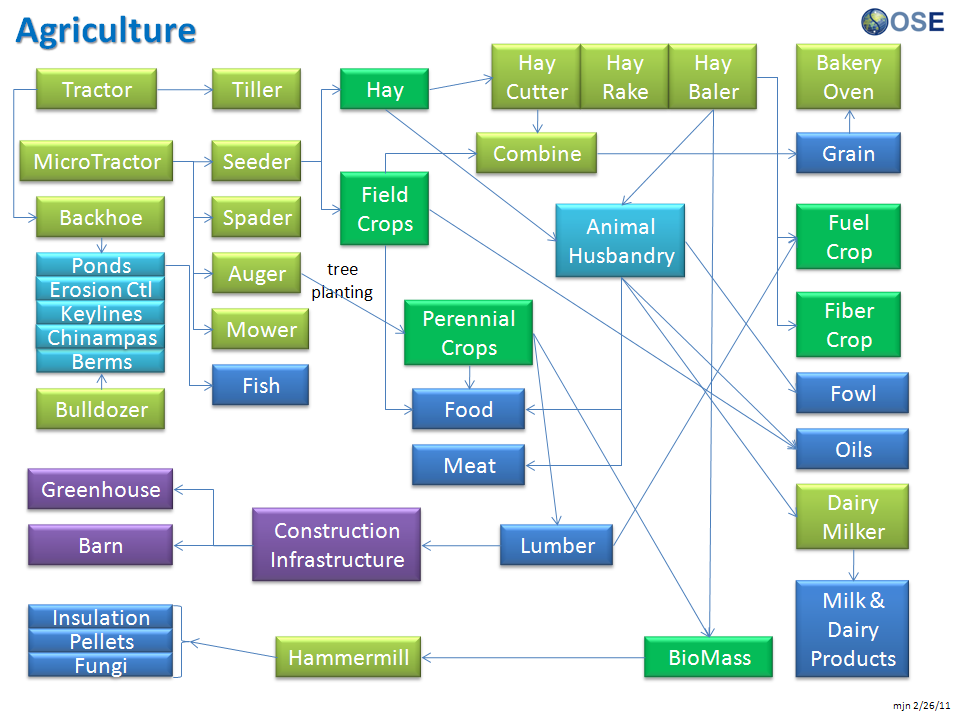 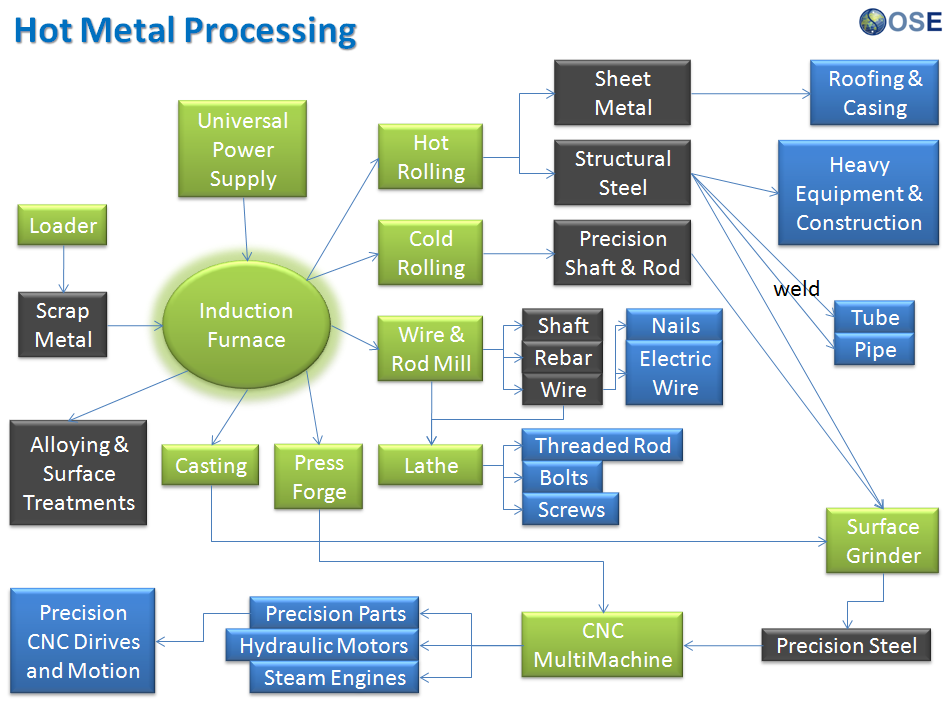 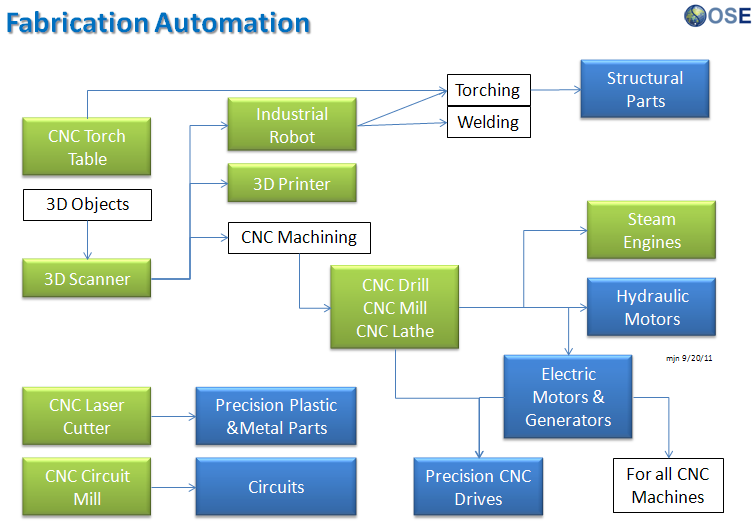 One Day...
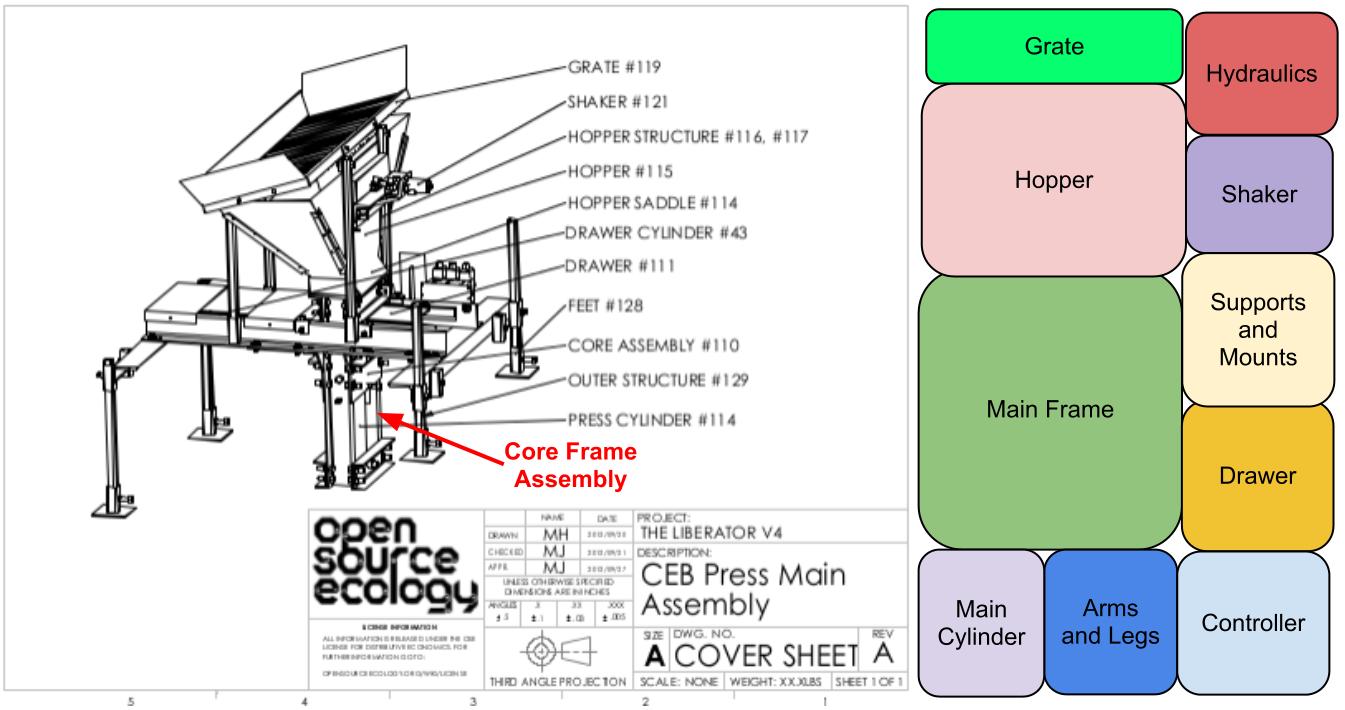 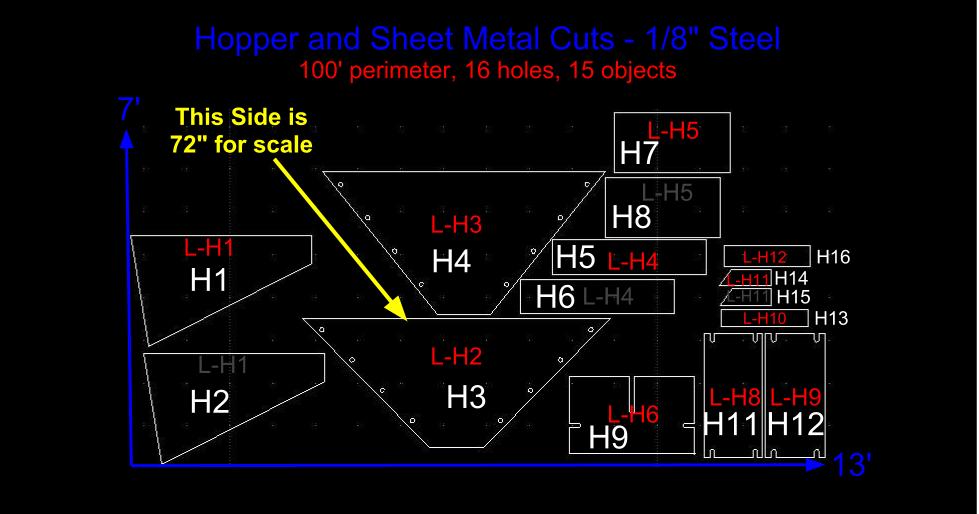 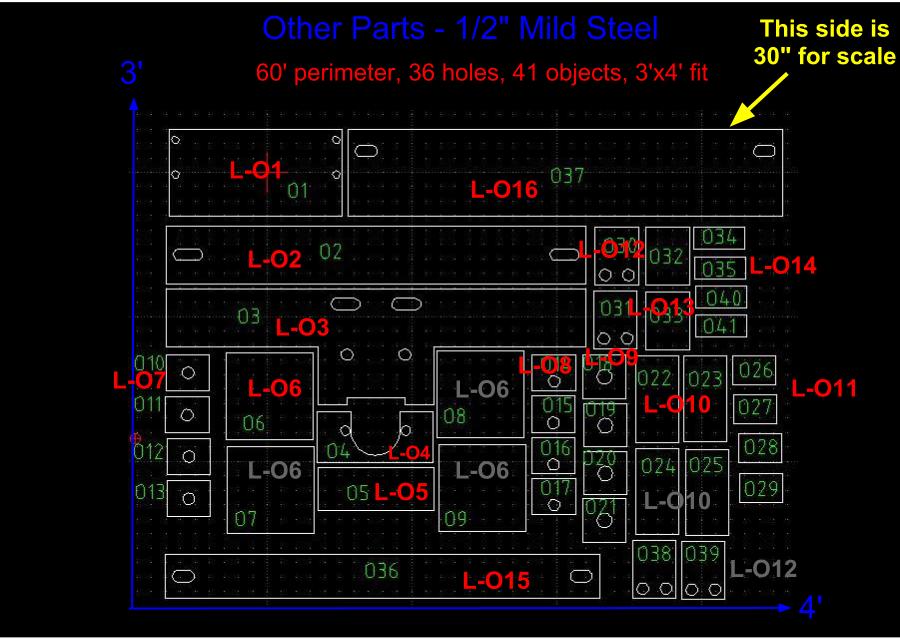 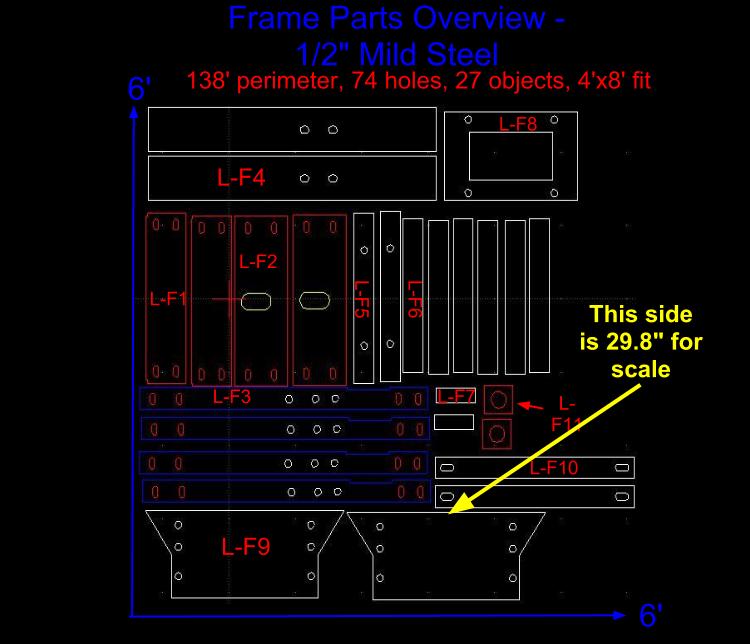 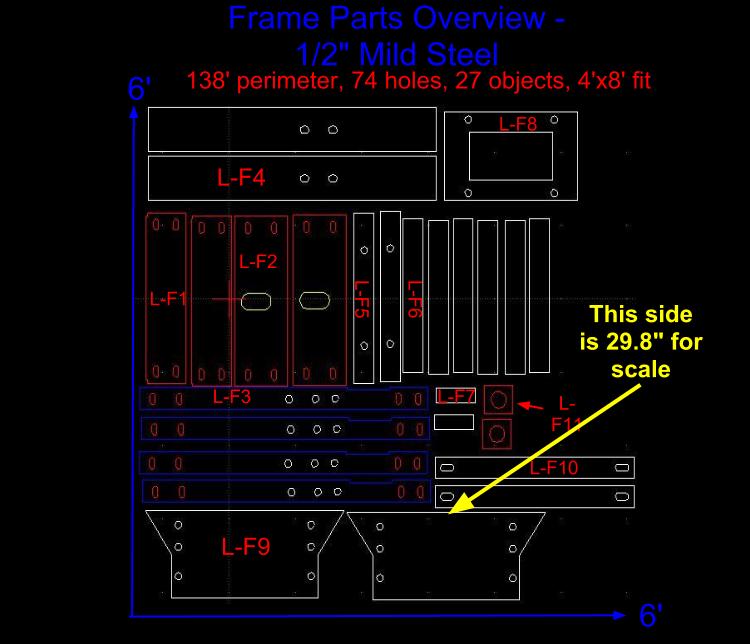 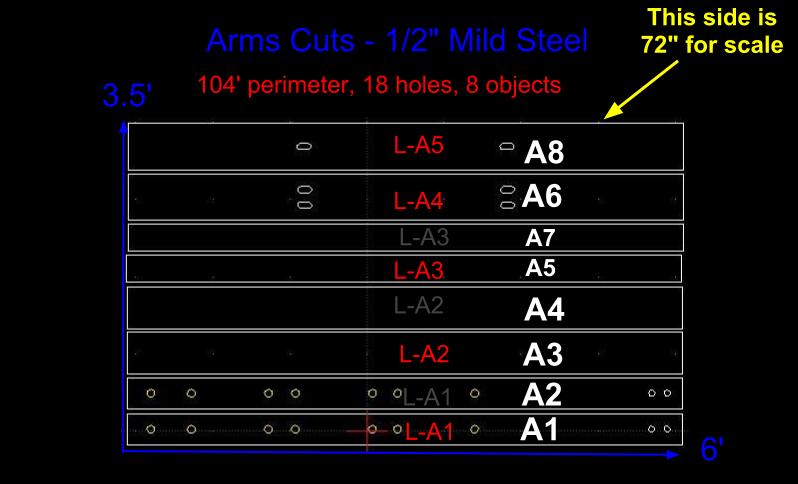 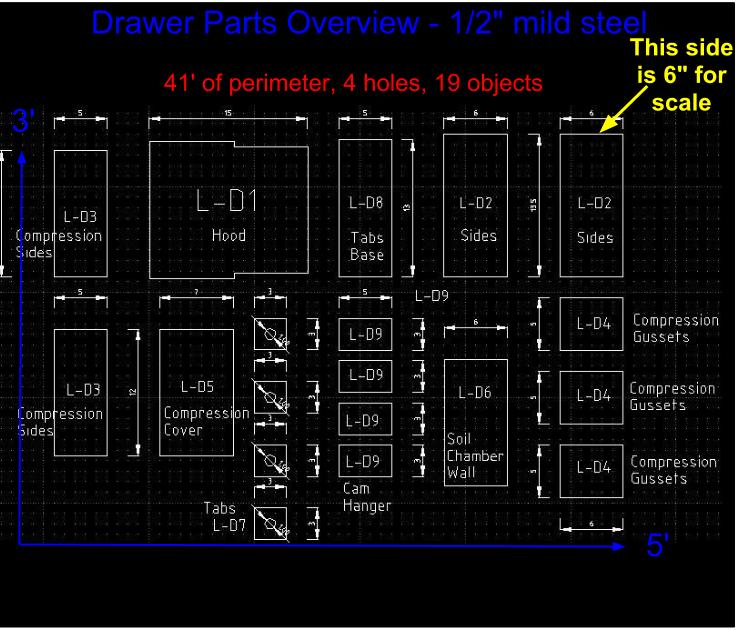 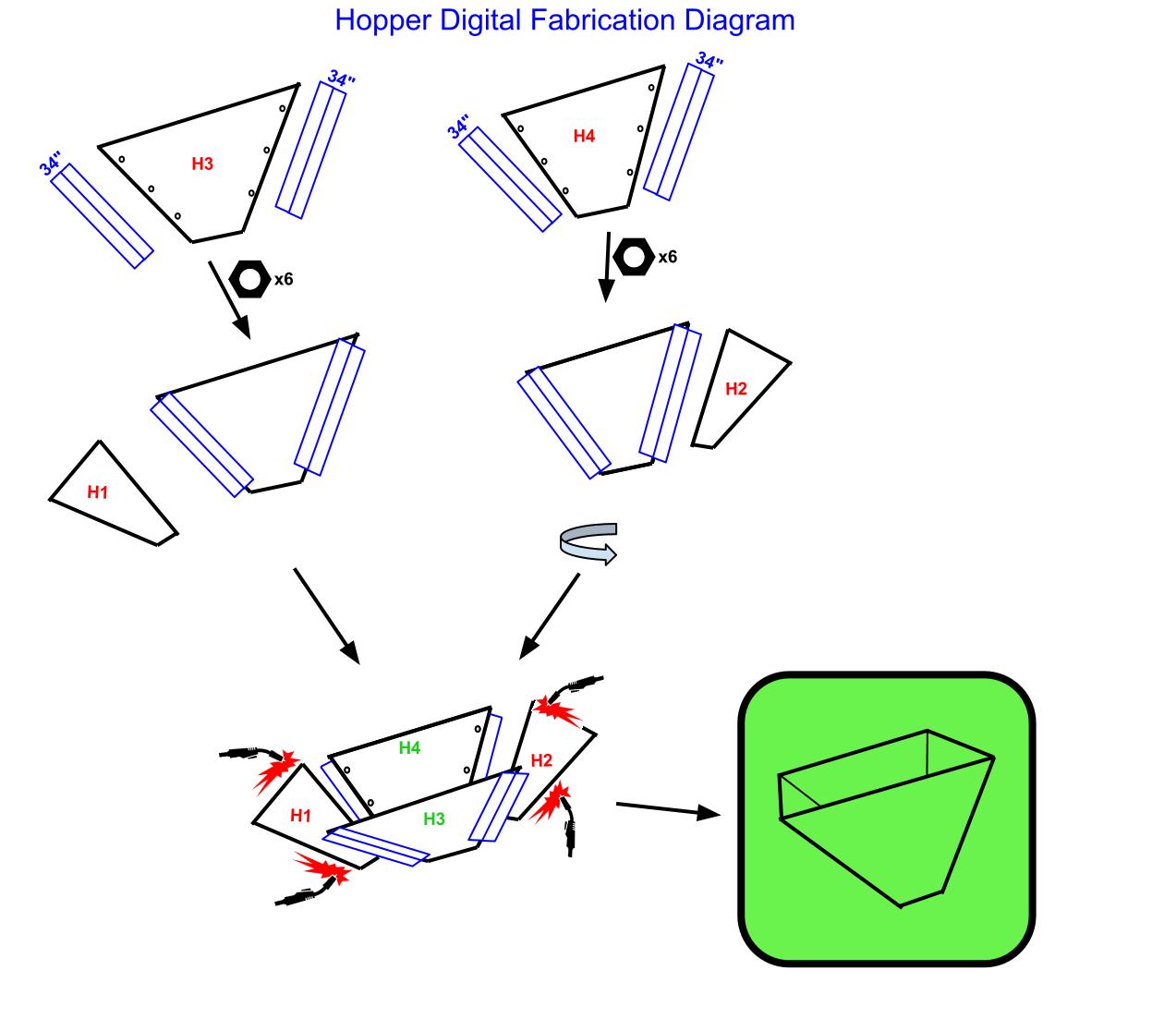 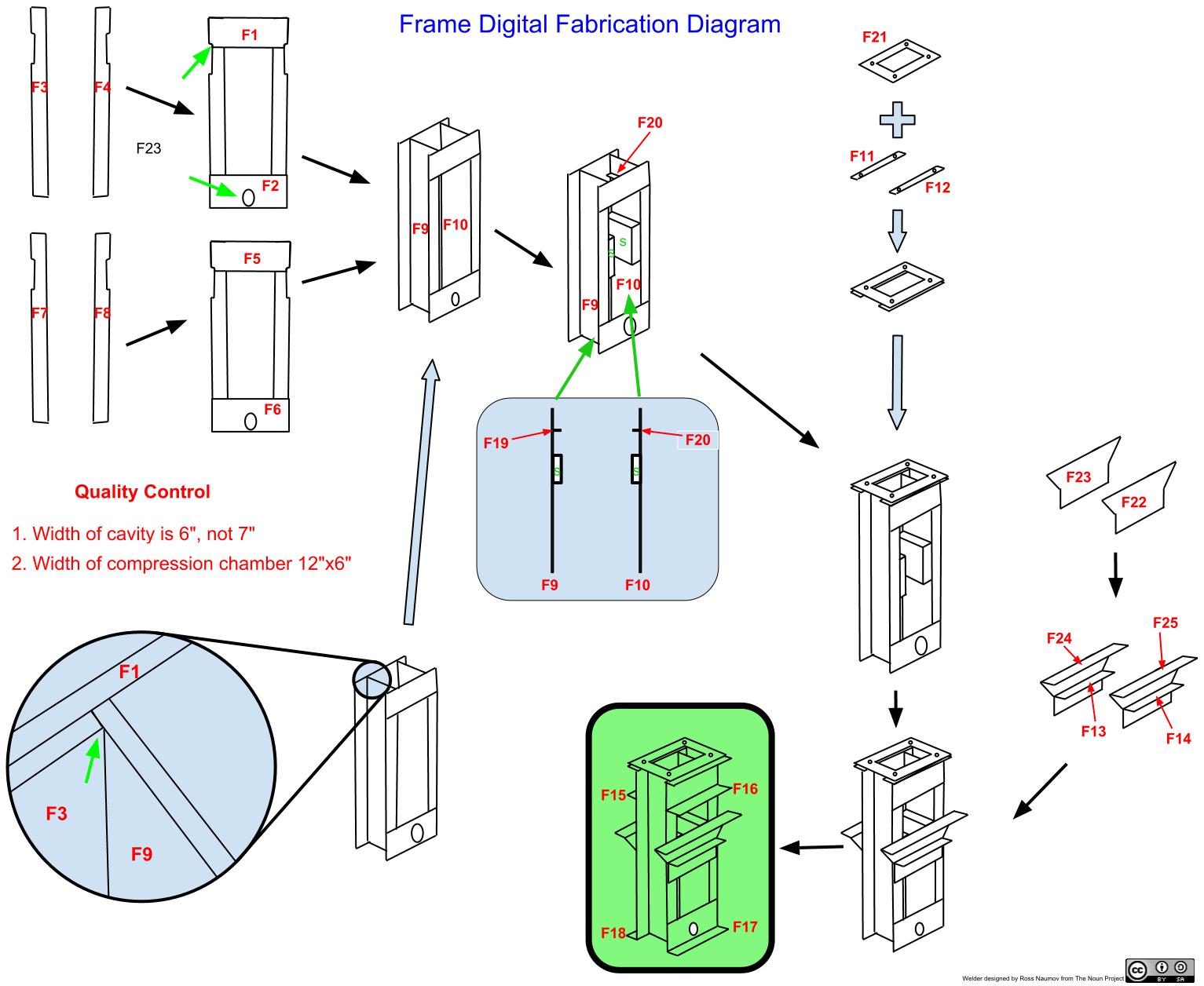 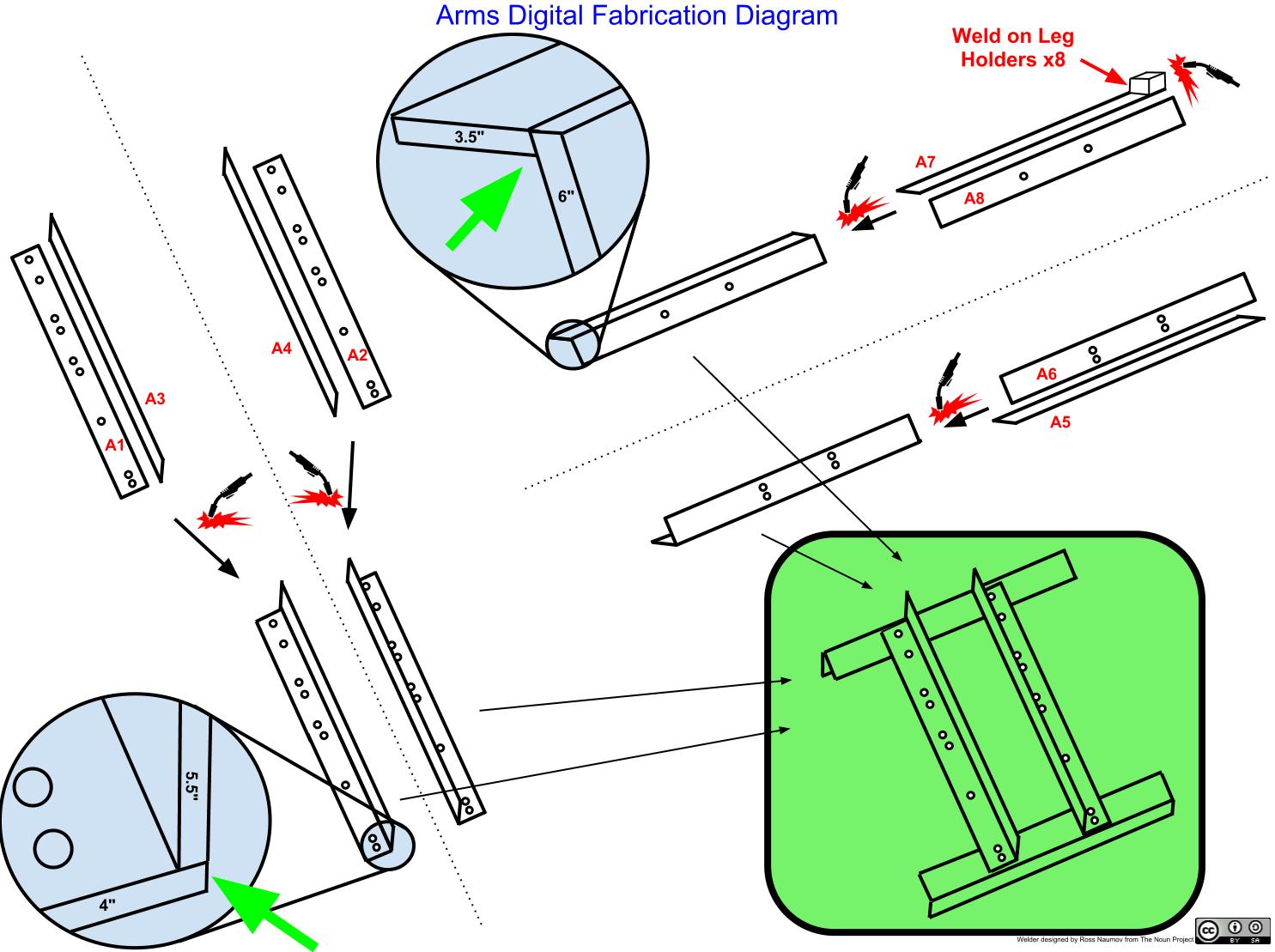 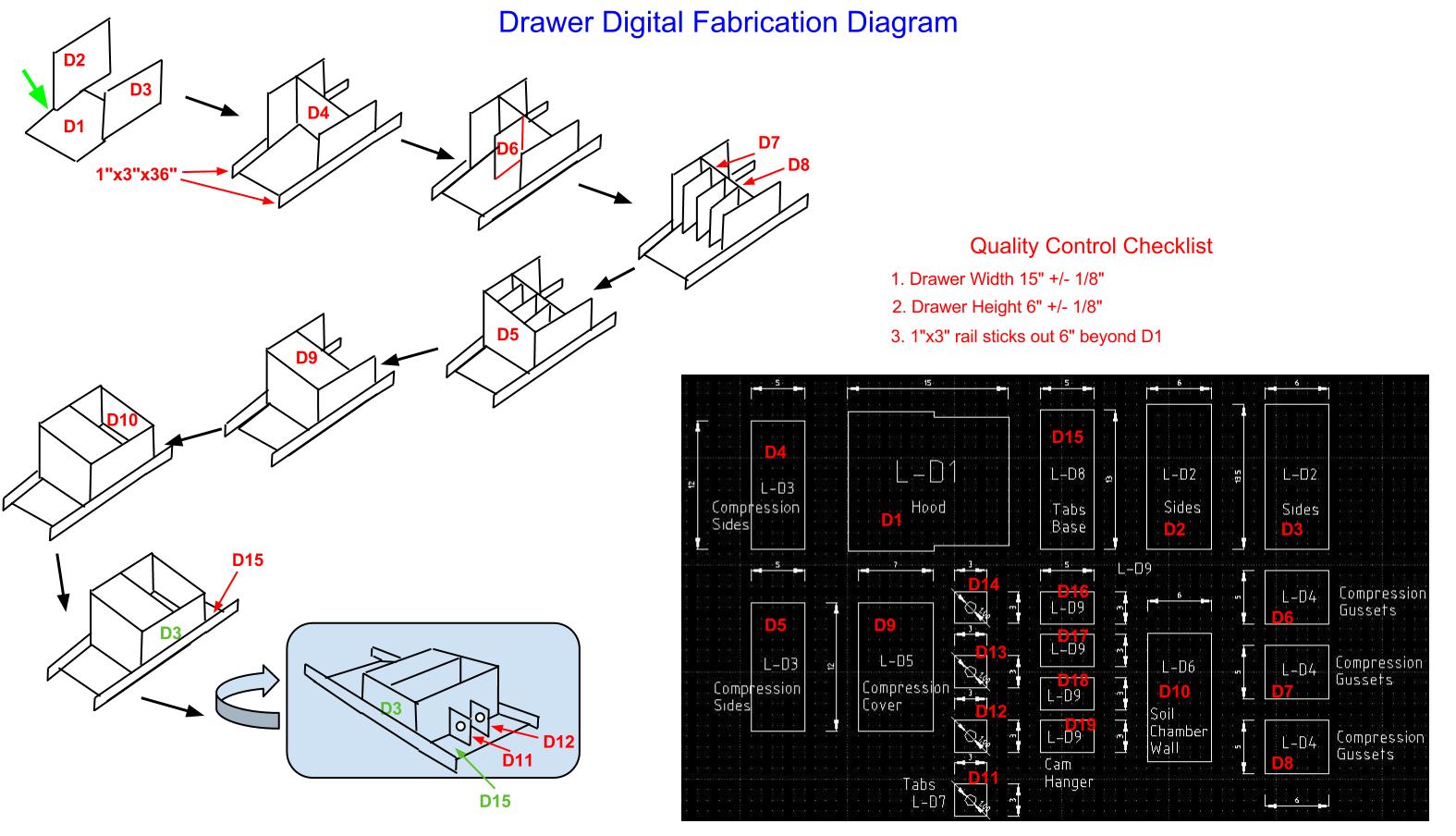 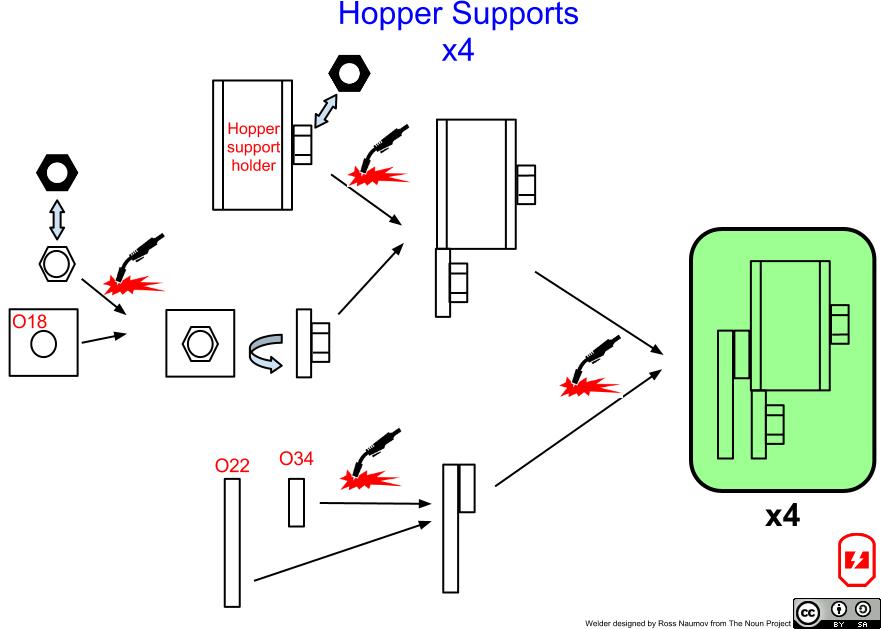 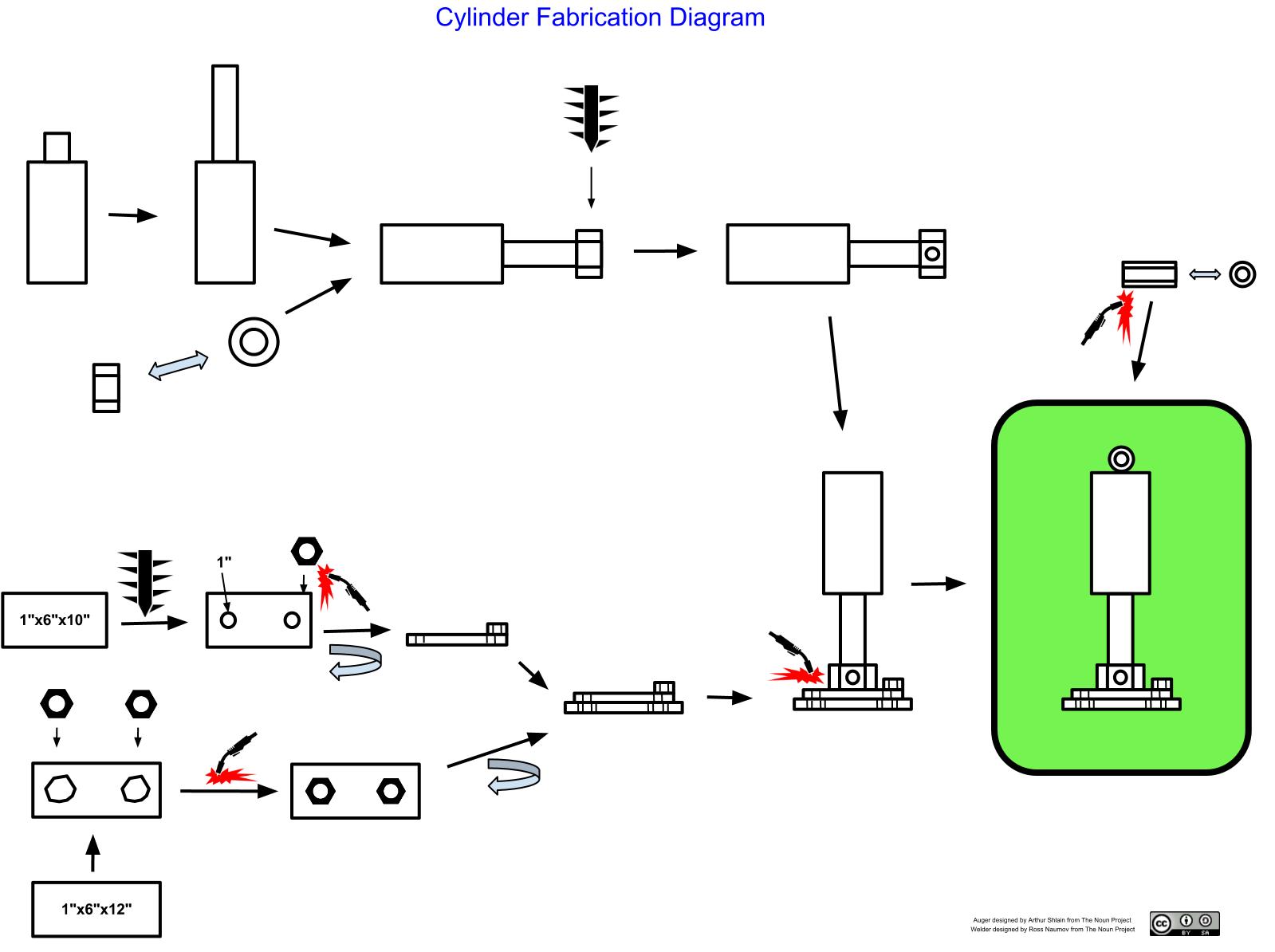 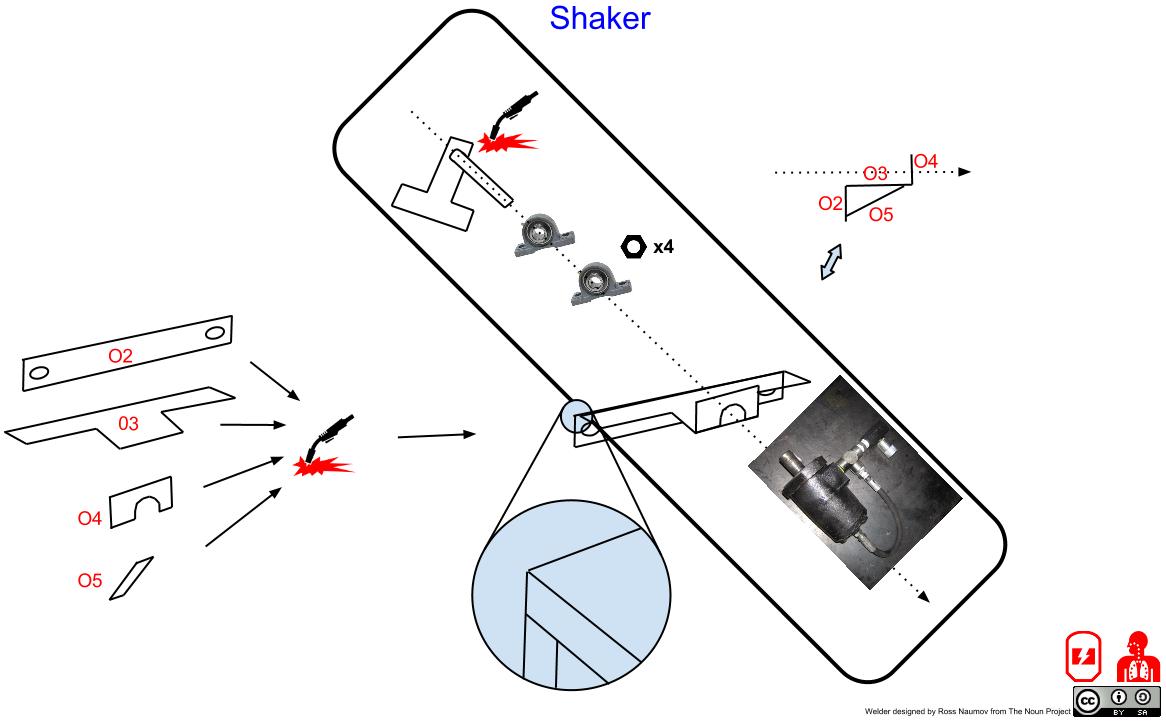 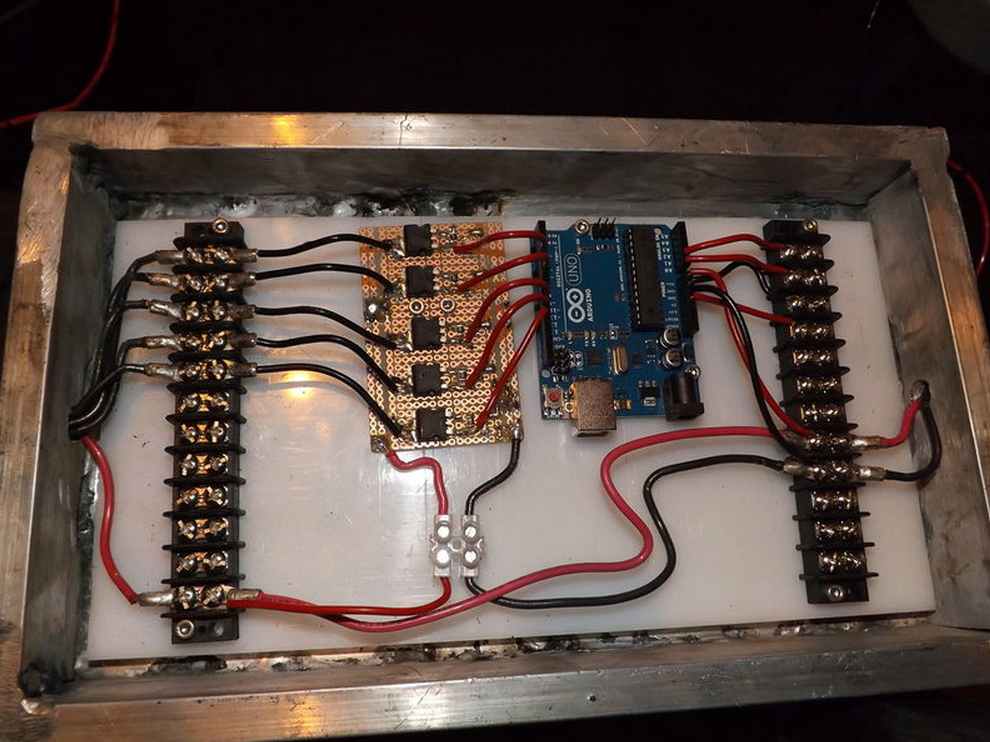 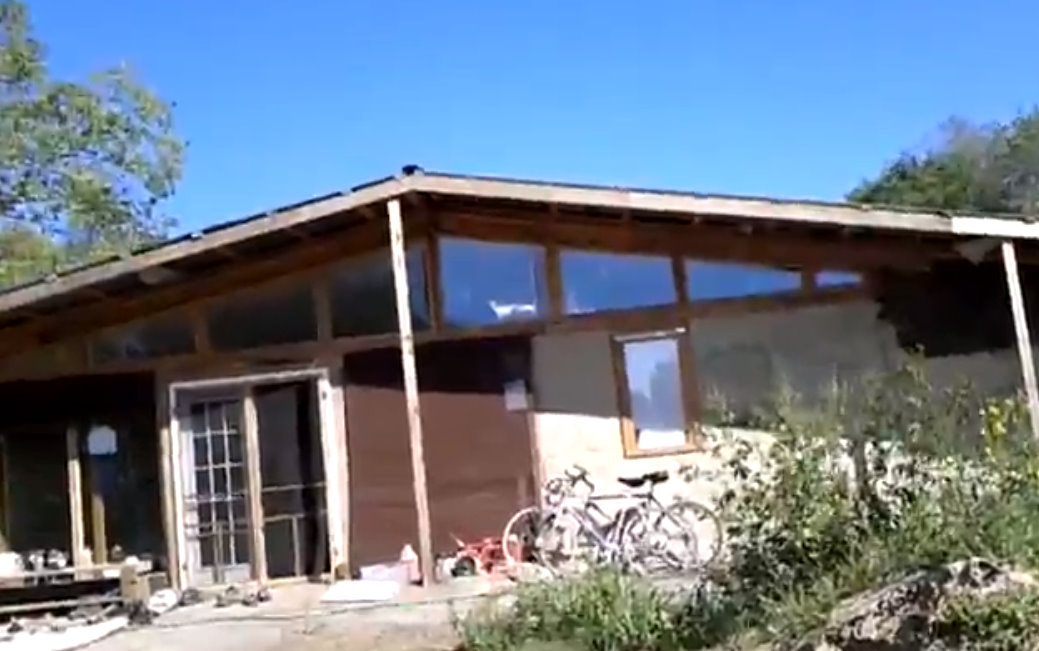 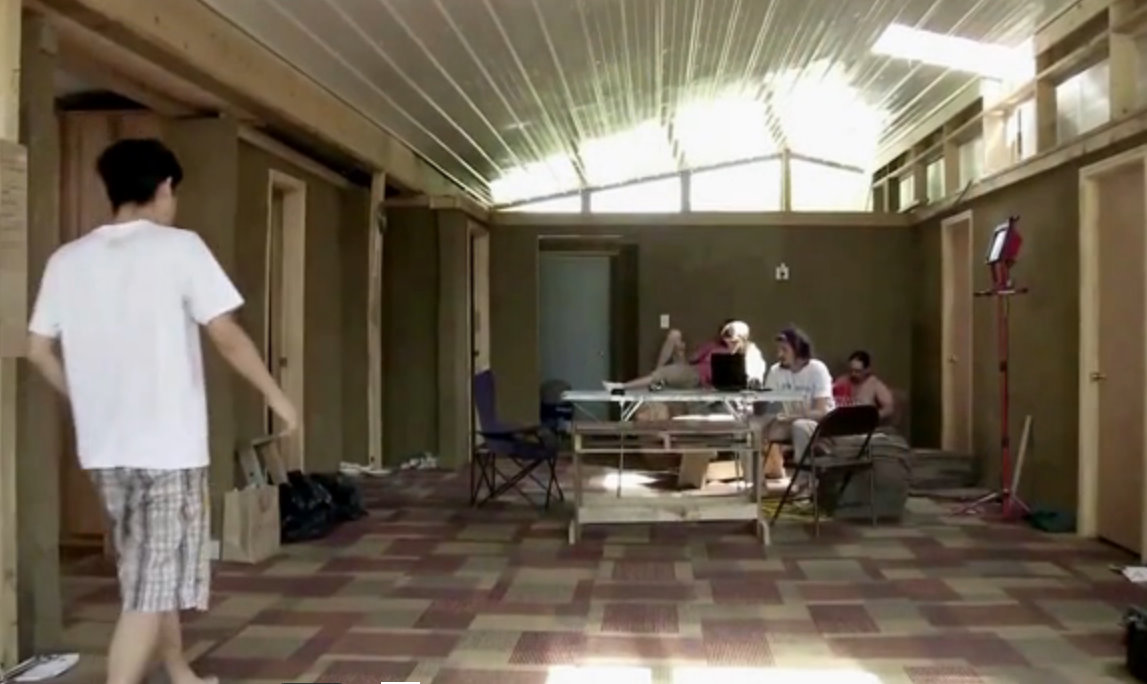 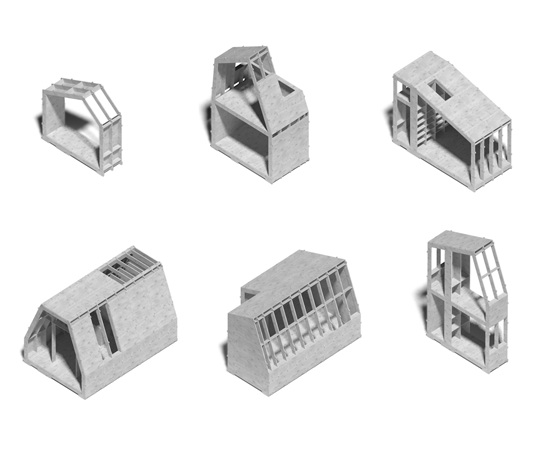 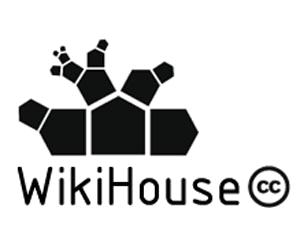 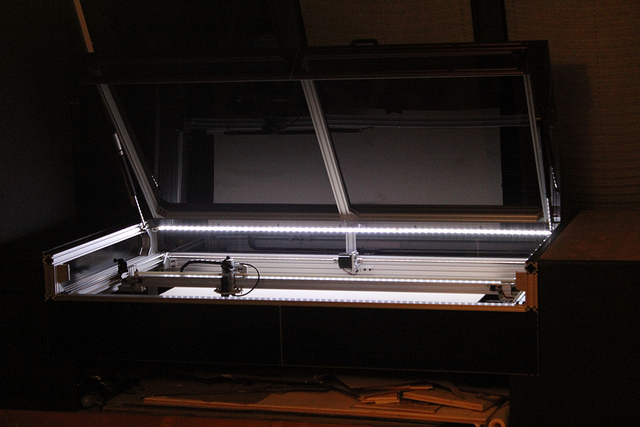 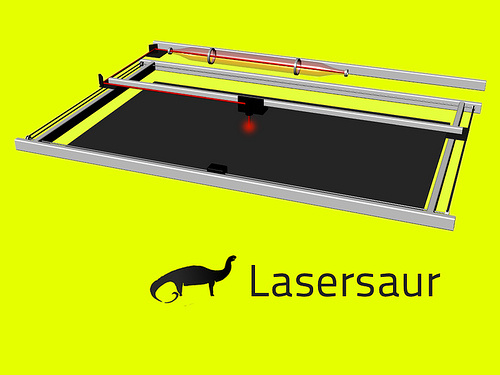